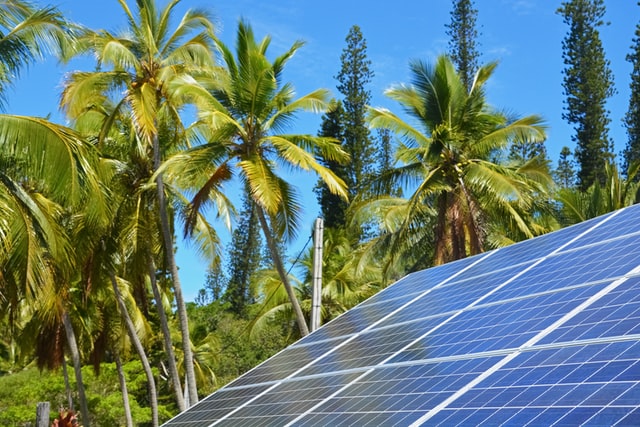 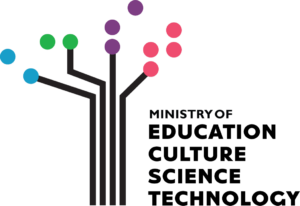 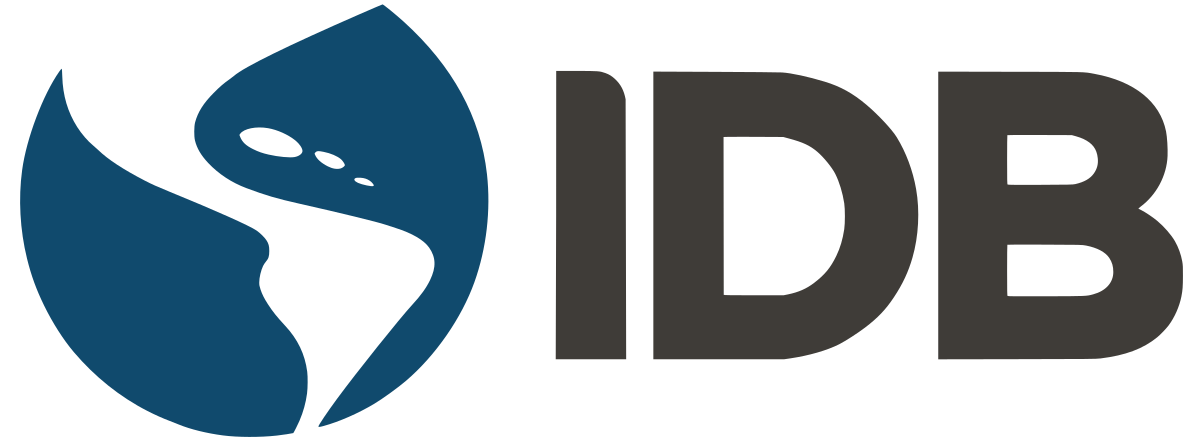 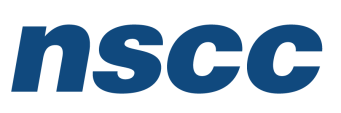 Design and Implementation of Pilot of a TVET Renewable Energy Course
DELIVERABLE #5 - TRAINING COURSES & PROFESSIONAL DEVELOPMENT
The Grid
This module will introduce the concept of an electrical grid.

After this module the learner will be able to:

Describe an electrical grid
Identify power sources that feed an electrical grid
Identify  loads that are energized by electrical grid
Describe typical grid parameters
Describe single and 3-pase services
Identify voltage configurations
The Grid
An electrical grid for this application is defined as:

Is an interconnection of common objects.

It is a framework that is physically connected.

For this module the common objects are electrical.
The Grid
An electrical object is something that:

Produces electricity

Transmits electricity

Consumes electricity
The Grid
Objects that produce electricity are:

Alternators / Generators
Magnets that move past windings
Induce a voltage in the windings


Inverters
Electronic
Different types
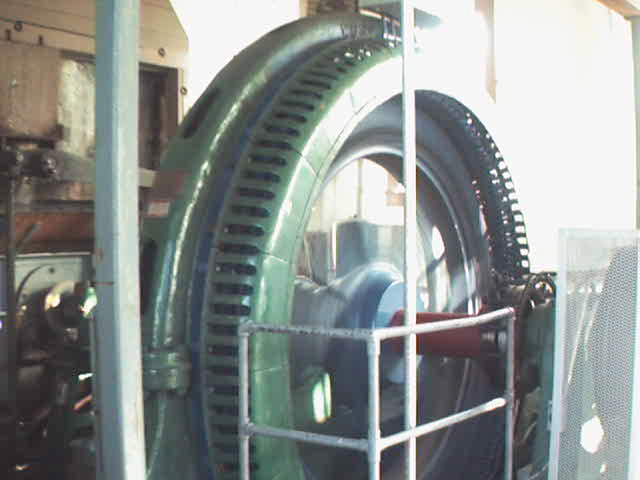 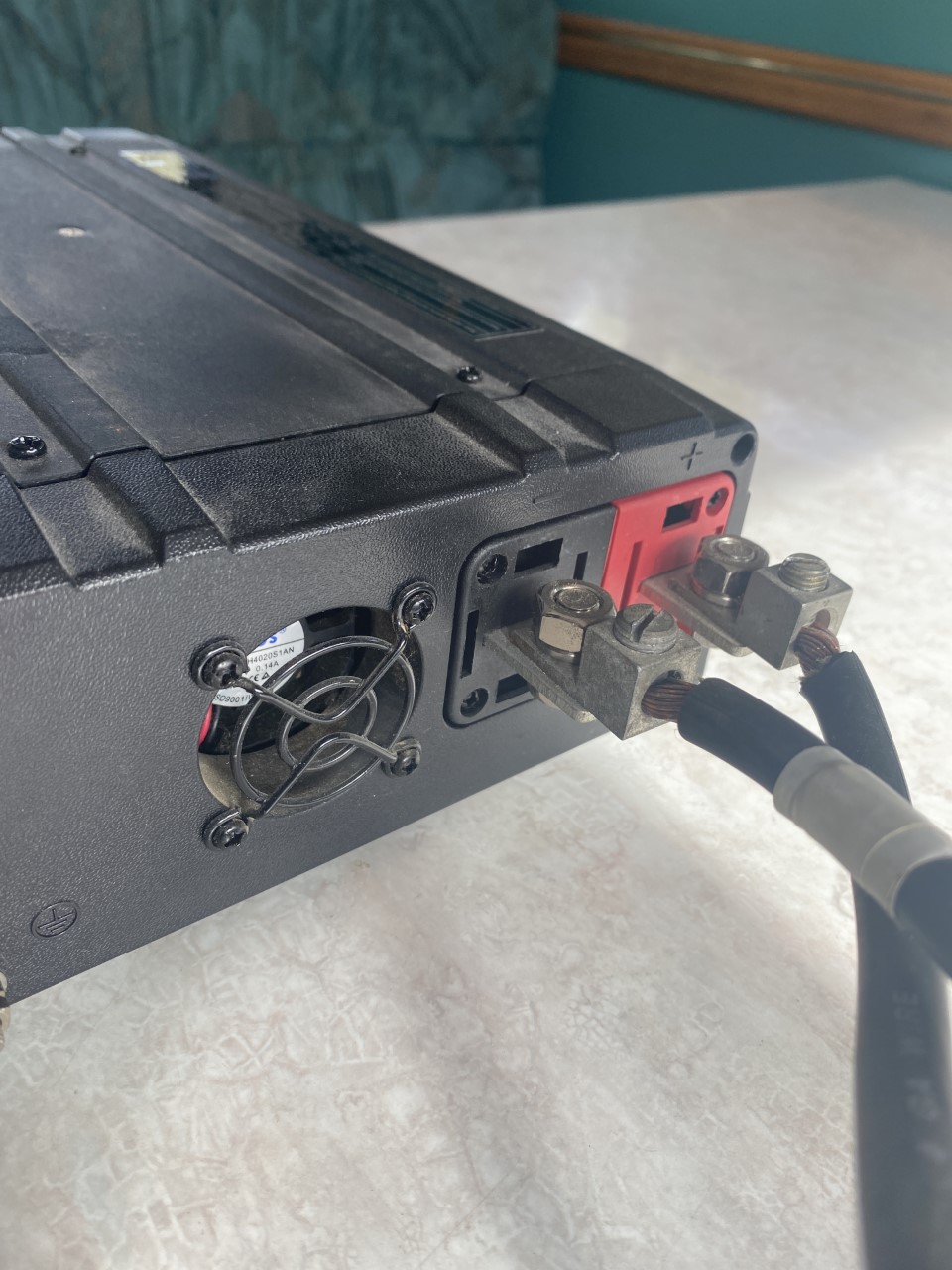 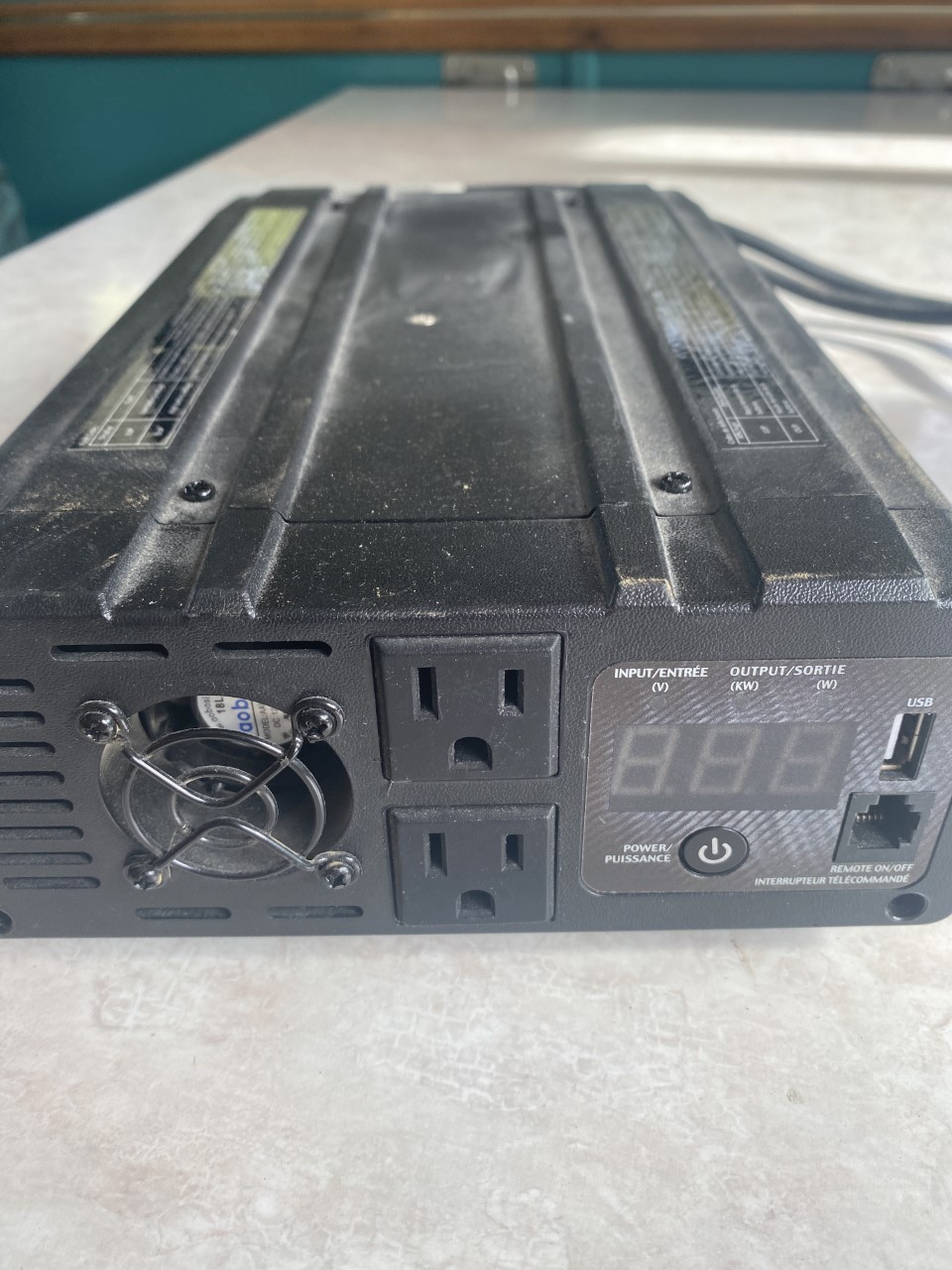 Picture courtesy author
The Grid
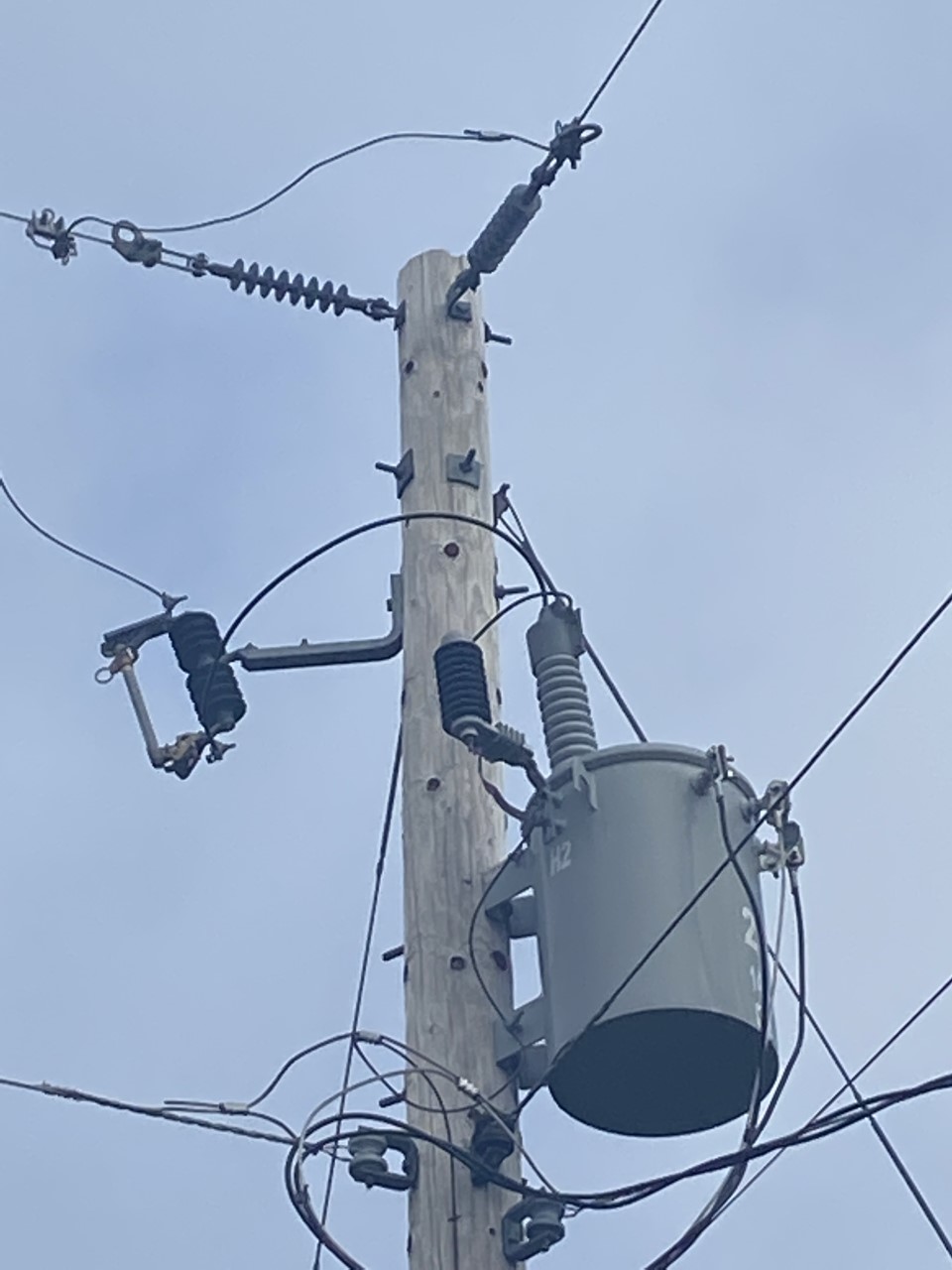 Objects that transmit electricity are:

Wires
Wires connect the electricity producing machine to transmit electricity.
Wire can be underground or overhead.

Transformers
Increase or decrease the generated voltage from the generator(s) / alternator(s).
Strategically located.
Picture courtesy author
The Grid
An object that consumes electricity is called a load.

An example of a load is a light bulb.

Loads can be large or small electrically.

Loads are typically measured in Watts

Ranging from milliwatts – Megawatts.
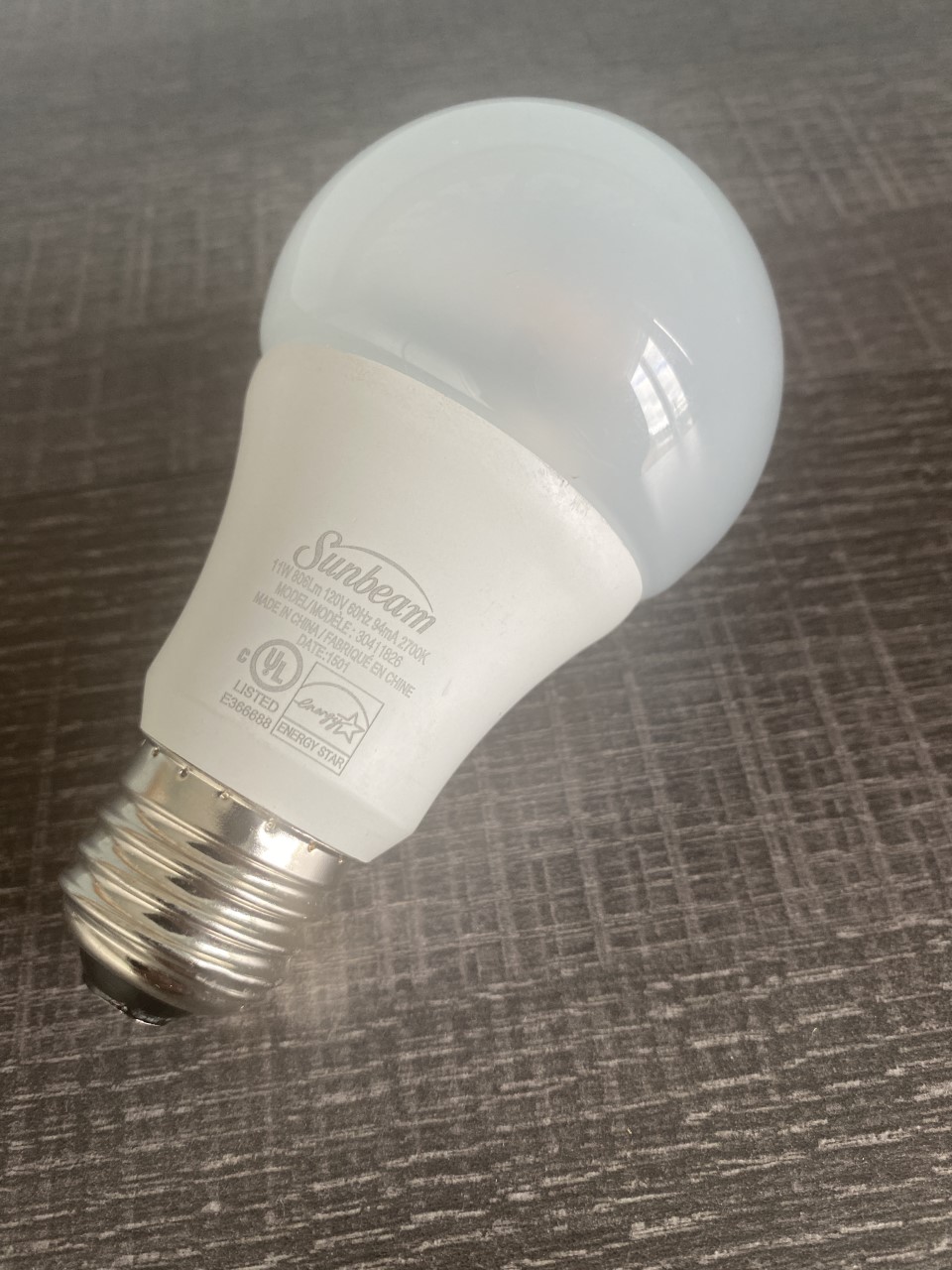 Picture courtesy author
The Grid
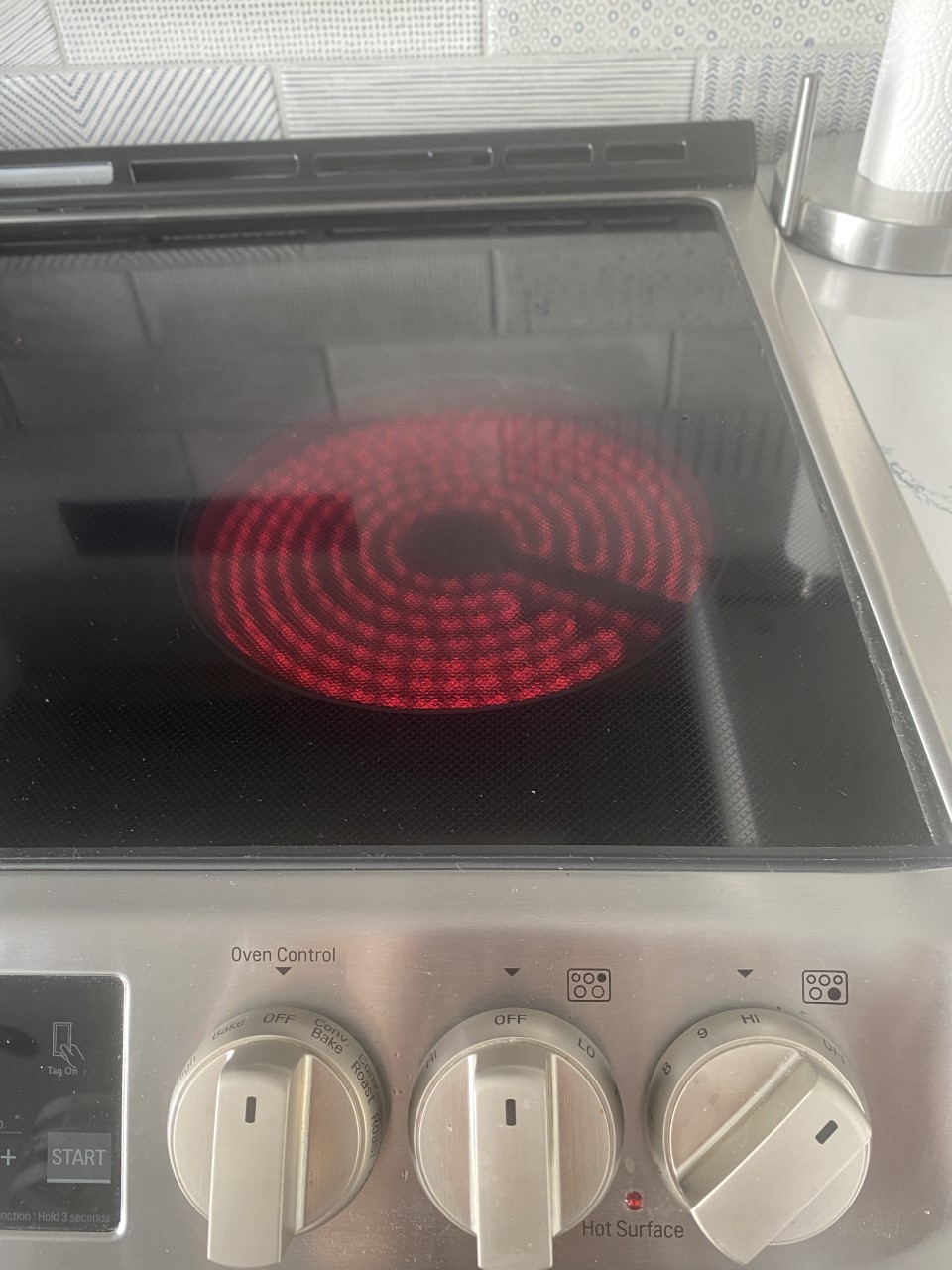 Loads are meant to do work.

Sometimes the work they do generates heat.

Heat is not always wanted.

All electrical devices produce heat.

Wires produce heat.
Picture courtesy author
The Grid
Questions?
The Grid
Generally, the interconnection between generation (Power producing equipment) and the consumers is made up of transmission and distribution lines.

Transmission lines (wires) are of the highest voltage and transmit electricity the greatest distance.

Distribution lines transmit electricity from substations to consumers at a lower voltage than the transmission system.
The Grid
Electrical transmission system

The transmission system is made up of wires and transformers that connect all of the generating equipment.

Make up backbone of grid and connects complete country.
The Grid
Transmission system voltage in Belize is 230kV that connects to Mexico.

The transmission voltage can also be lower in rural areas.

Substations transition the electricity from the transmission system to the distribution system.
The Grid
Electrical distribution system

The transmission system feeds into substations that distribute the electricity through the distribution system to consumers.

Substations operate at a lower voltage for safety, and it doesn’t move the electricity as far as the transmission system.
The Grid
Along the transmission system
   there are substations. 

They drop the transmission
   voltage to safer levels.

They send out 3-phase lines
    that go to streets.
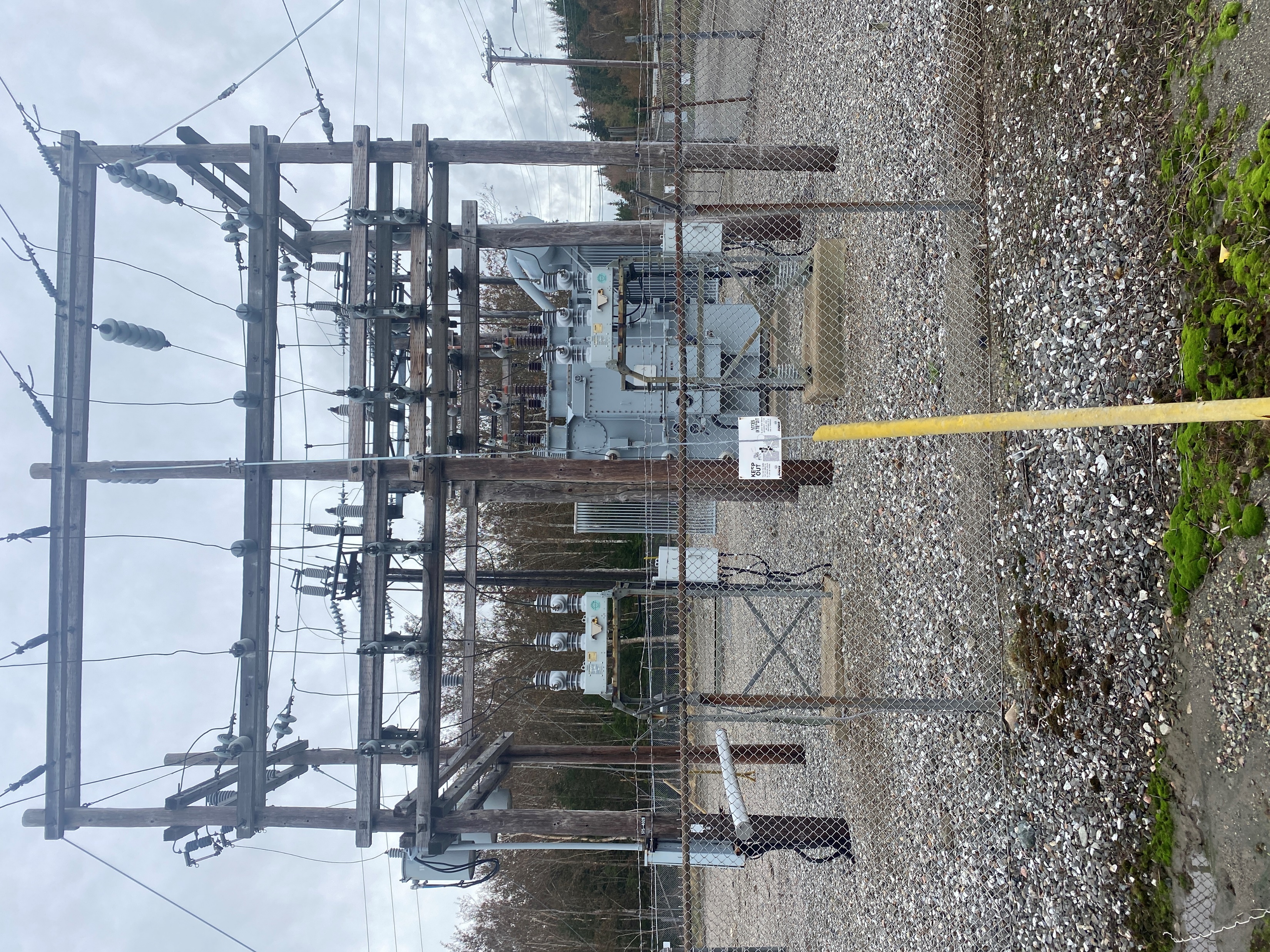 Picture courtesy author
The Grid
Transformers drop the voltage from transmission levels to the distribution levels.

Typical distribution voltage
    In Belize is 22kV.
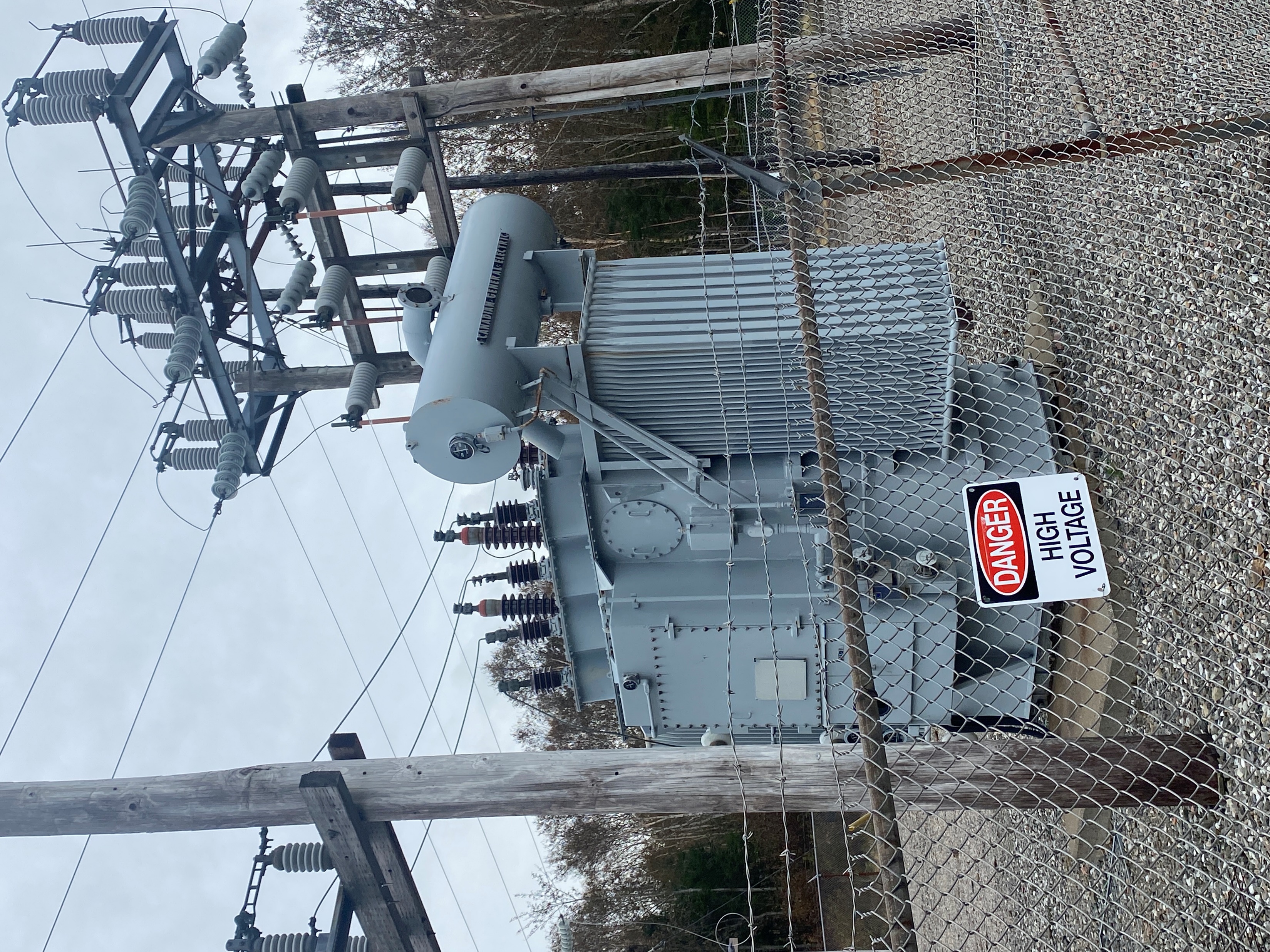 Picture courtesy author
The Grid
The transformer is protected by fuses.






Cutout Fuses
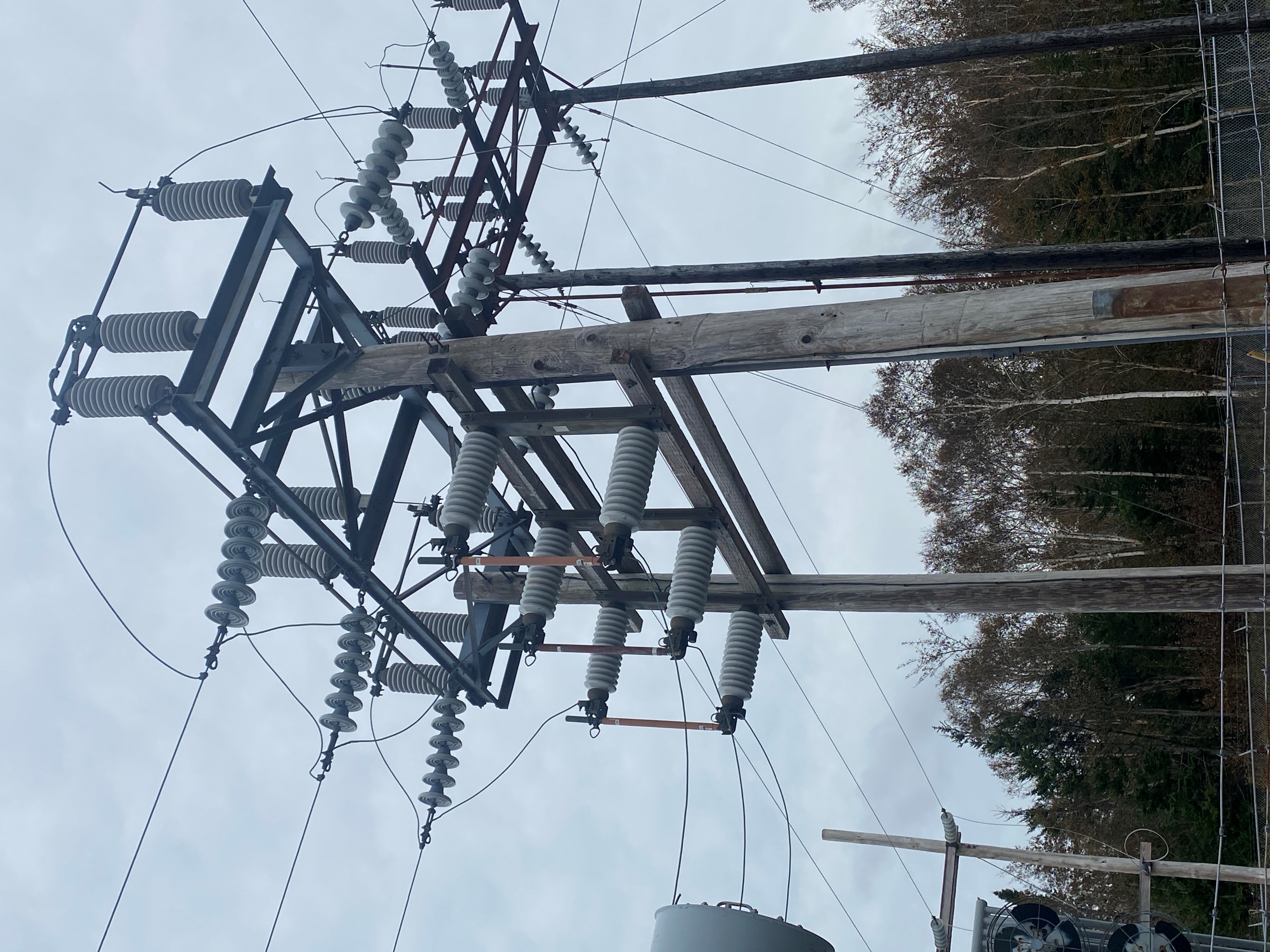 The Grid
The substation serves the purpose to distribute the electricity out to customers.

A reclosure is used to feed
   the individual lines out 
   from the substation to
   customers.

Pictured are two reclosures.
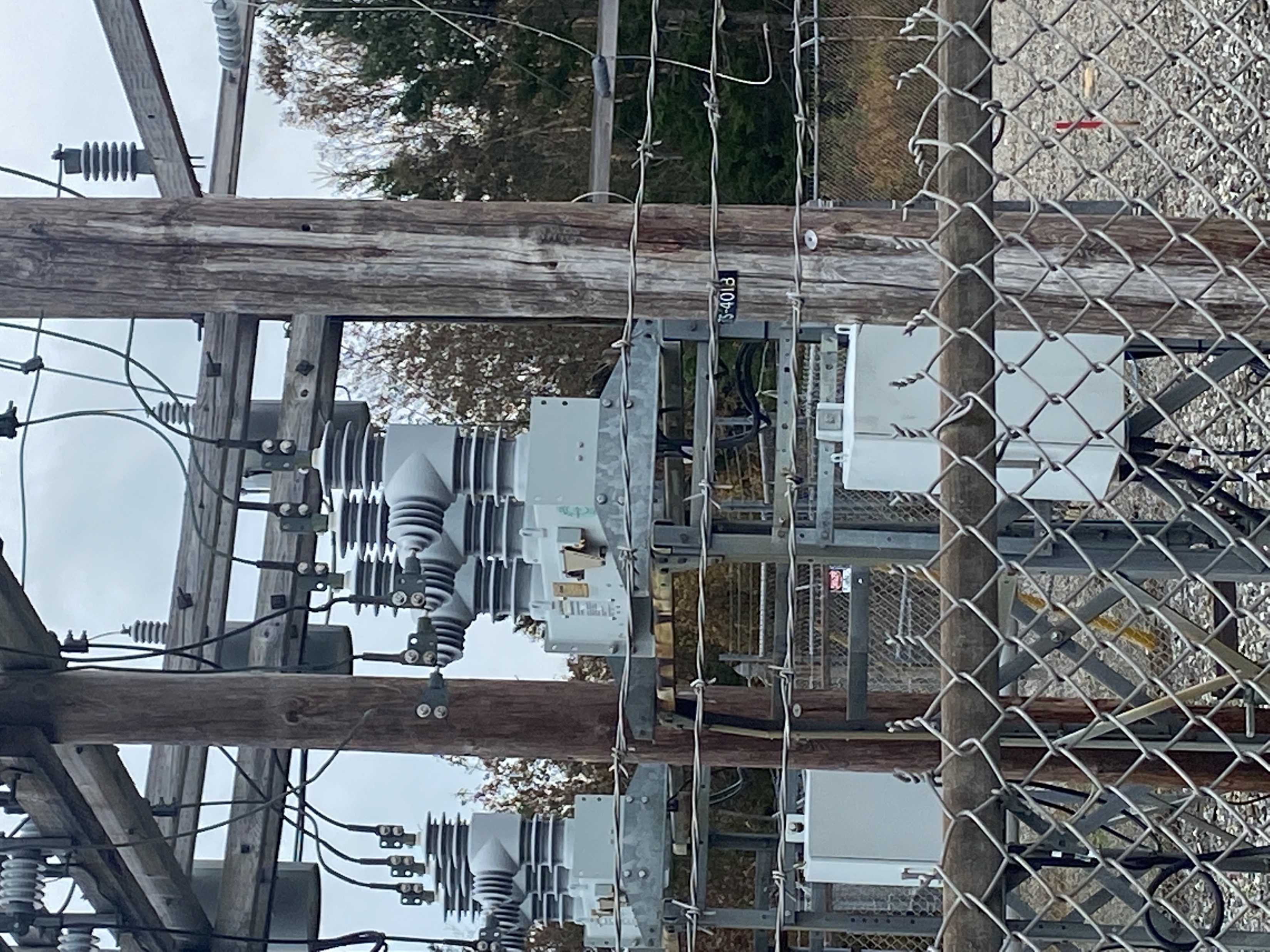 Picture courtesy author
The Grid
A reclosure is a high voltage automatic switch that senses faults and opens the distribution line. 

It will normally open and reclose the line to see if the fault has cleared.

A maximum of 4 times will the reclosure try to clear the fault.

After the set number of tries, the reclosure will stay open until closed after the fault was repaired or removed.
The Grid
This reclosure has the 3-phase distribution voltage enter it at the top and go out at the bottom.

From transformer


To distribution
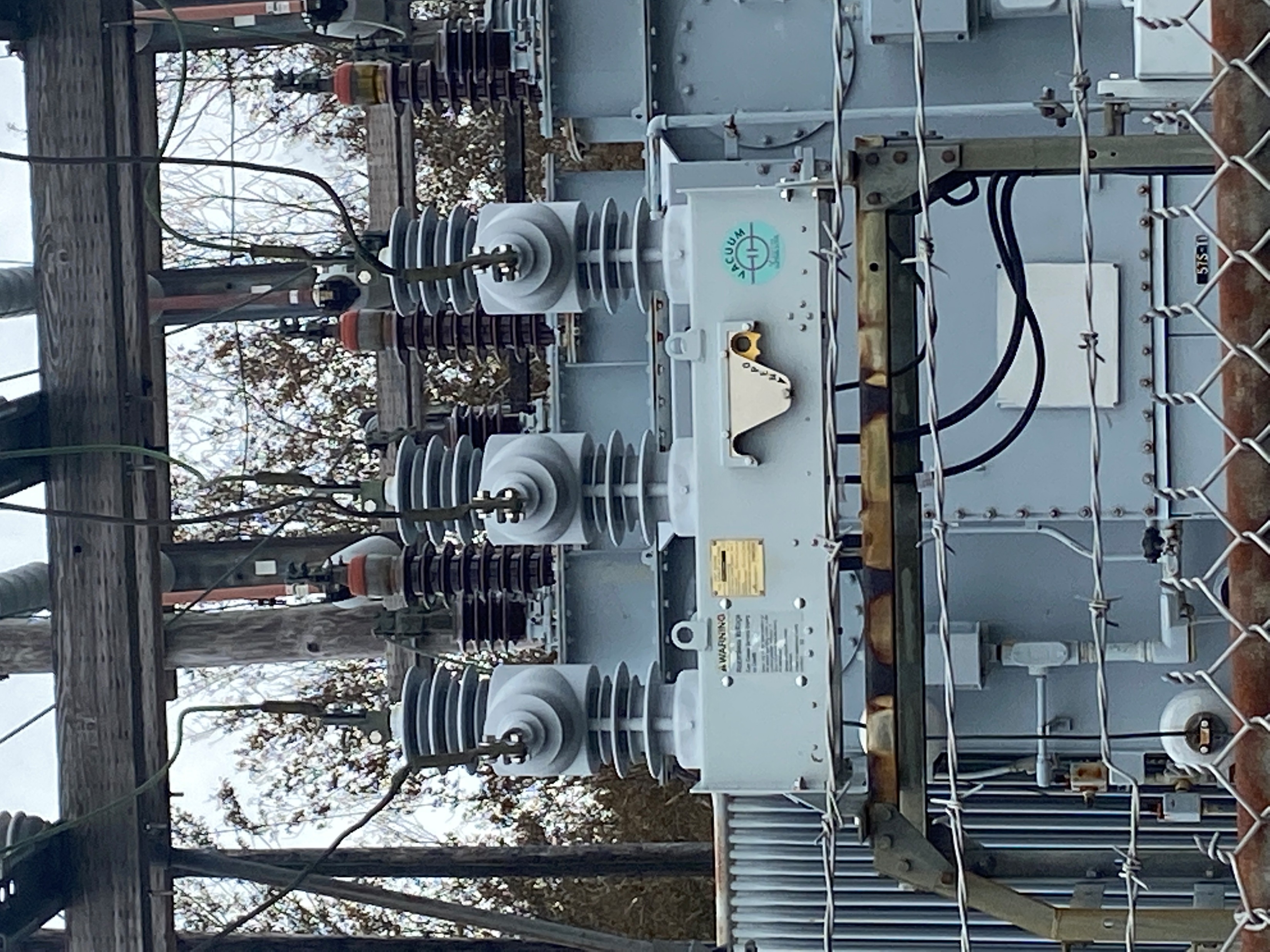 The Grid
A fuse feeding a transformer 
   is another example.

Fuse cutout
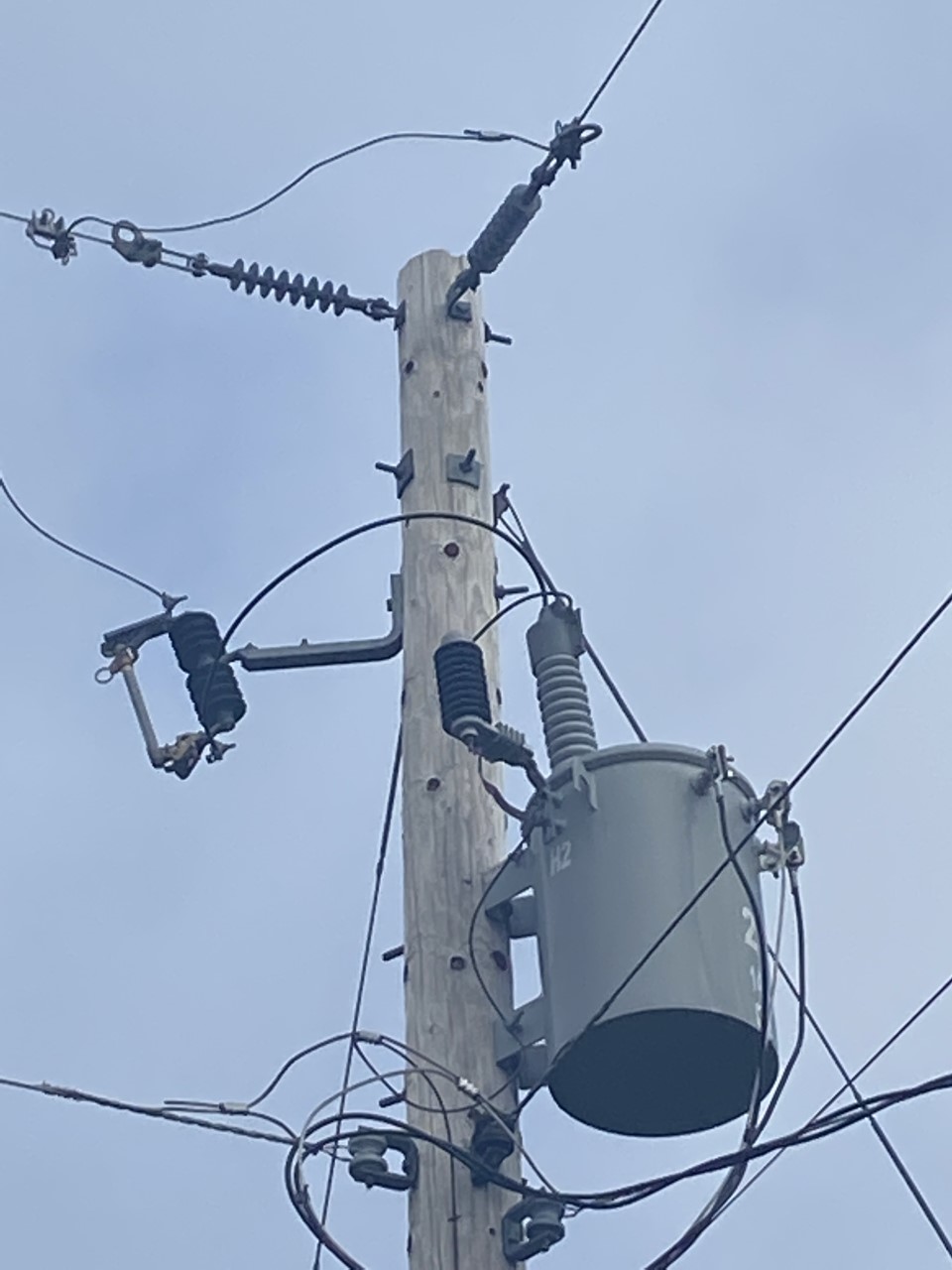 Picture courtesy author
The Grid
Questions?
The Grid
How would you size a grid?

Geographically it can span many thousands of miles or as small as just between households.

Great variances in grid sizes.

Belize Electricity Limited (BEL) national grid has approximately 1900 miles of transmission and distribution lines. (bel.com.bz/Company_information.aspx)
The Grid
Grids that are between households and those that run small communities are called micro-grids.

Typically made up of PV, wind turbine, batteries and inverters.

A generator may also be part of the mix of power generation.
The Grid
Who owns a grid?

Generally, worldwide the vast majority of grids are owned and operated by electric utilities.(BEL for instance)

The utility is a company that controls electricity generation and distribution of electricity for sale generally in a regulated market.

However, small grids can be operated by private individuals.
The Grid
Questions?
The Grid
Consumer loads

The next section will focus on customer services / entrance.

The loads that are consumed by residential, commercial and industrial customers.
The Grid
The load type will determine the service / entrance provided.

Voltages delivered from the substation to point of connection.

Voltage varies depending on the customer.

The voltages and configurations that are in Belize.
The Grid
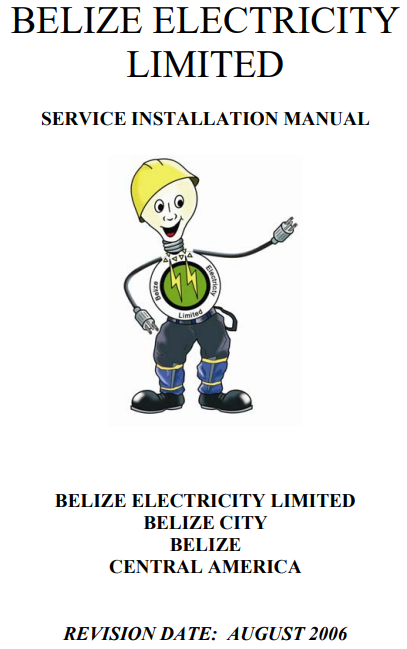 The images for the next few
    slides are taken from the
   Belize Electricity Limited 
   Service Installation Manual.
The Grid
This configuration is the most common type for residential services. 

It is a single split
   phase supply.
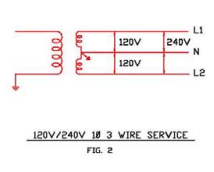 The Grid
Called the Edison 3 wire service.
Transformer drops distribution voltage to 120 / 240 volts.

The secondary is
   centre tapped.

Tap is grounded.

Tap is the neutral.
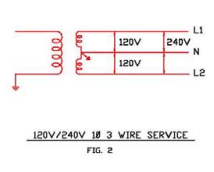 The Grid
There are three connections leaving the transformer that are going to the residence.

The neutral is often made of Aluminum and has a steel core to support it and make it stronger.

There are two other wires that are 120 volts between neutral.

They are 240 volts between them.
The Grid
Each of the two hot legs are at 120 volts to the neutral.

One is at 120VL0 degrees and the other at 120VL180 degrees from the neutral (Centre tap).

The difference between them is the subtraction.

This subtraction will be explained in later slides.
The Grid
Business and small commercial establishments that have higher power requirements can utilize a 3-phase supply.

The voltage is 120 / 208

4 wire neutral included.
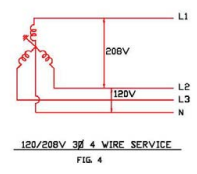 The Grid
An older way to supply 3-phase power with just two transformers in a delta configuration.

The centre tap provides two legs of 120 Volts.

Between all three phases
   is 240 Volts.

One leg to neutral has
   208 Volts (Red Leg).
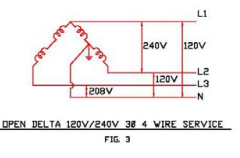 The Grid
For customers using higher powered motors and loads.

This option provides the highest voltage.

Another transformer
   within the building is
   required to supply
   120 Volt loads.
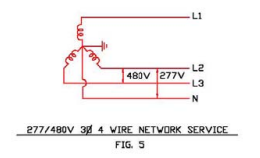 The Grid
Questions?
The Grid
All grids have some basic things in common.

Because of this, rules have been established.

The rules protect all the components of the grid.

These rules and protections were developed over time.
The Grid
Over time other sources of generation were added to the grids.

The group IEEE ( Institute of Electrical and Electronics Engineers) have established the rules for grids and connecting power sources to the grid.

Then UL (Underwriters Laboratories) 1741which sets out the parameters for equipment connecting to a grid.
The Grid
Grid assumptions / rules:

The grid is all points from generation to consumer.

Grid must be of a voltage at the load, that the loads can operate at.

Must be at an AC frequency that the loads are designed to operate at.

Have enough capacity in generation to supply the loads.
The Grid
The grid is designed to operate within certain parameters.

The parameters are around voltage and frequency.

The voltage will be maintained between a minimum and maximum value.

The frequency of the grid will be maintained between a lower and upper limit with a sinusoidal voltage shape.
The Grid
Nominal voltage is the voltage that is set to a standard value.

Just some of the nominal voltages in AC (RMS) are:

120,240,120,208,4160,13.8kV and 69kV 

The voltage on the grid is normally between 90% and 110% of the nominal voltage.
The Grid
Nominal frequency is either 50Hz or 60Hz.

 Hz stands for hertz.

Hertz is the unit of measurement for the rate per second that the AC sine wave operates at.

60Hz happens 60 times per second or every 16.7mSeconds
The Grid
Grid frequency is held to within 2.5% of nominal frequency.

At 60Hz the variance is between 58.5Hz and 61.5Hz.

The shape of the sinusoidal voltage is kept to within 3-5% distortion of a pure sinewave.
The Grid
An example of a Nominal 120 Volt Sine Wave.
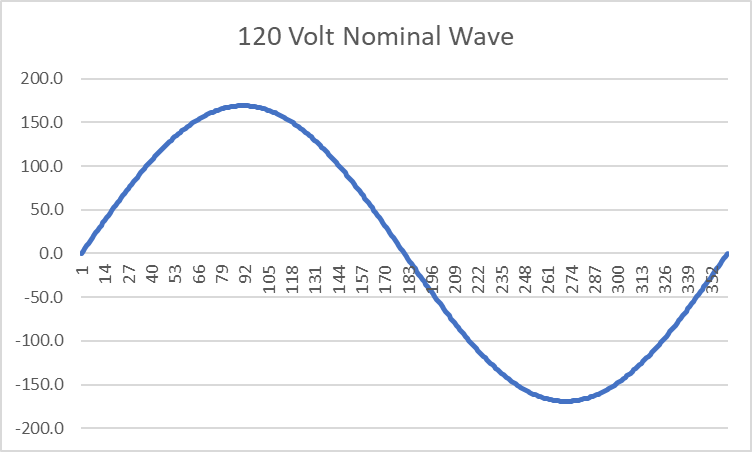 Picture courtesy Author
The Grid
Grid protection is required to ensure the quality of the voltage on the grid going to the consumer.

Protection equipment operates devices that remove power to consumers.

Controlling equipment interact with grid producing machines to adjust their parameters.
The Grid
Questions?
The Grid
Grids originally were comprised of generators that had moving magnet coils on a rotating machine.

They were powered by water, diesel, coal, bunker C oil or wind.

Pictured is a 
hydro generator.
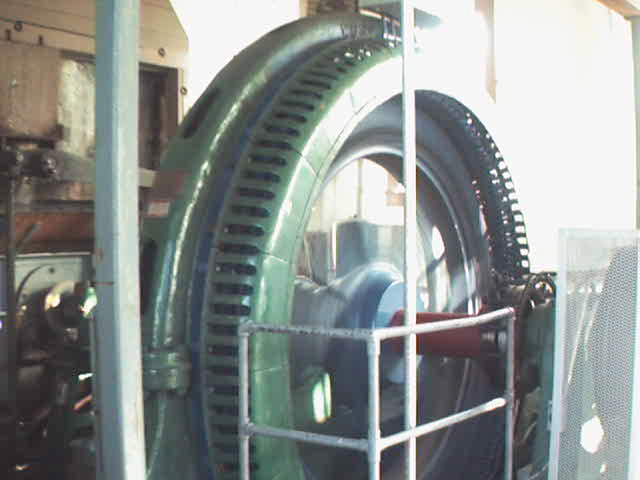 Picture courtesy Author
The Grid
Let's start at the grid with the 3-phase power generated by the major power plants.

These generators have spinning magnets. 

They induce a voltage in coils placed 120 physical degrees away from each other on the stator (stationary part of the generator).
The Grid
Sinewave produced by the magnet moving past a coil of wire in a generator.
 http://www.ece.umn.edu/users/riaz/animations/alternator.html
The Grid
Sinewave produced by the magnet moving past a coil of wire in a generator.
The Grid
Questions?
The Grid
There are three sections of these coils called “A”, “B”, and “C” phase.

The voltage produced in each of these phases are peaking 120 degrees apart. 

Potential difference between these is just that, potential difference, which is a subtraction between each voltage, at the angular distance between them.
The Grid
Voltages at their nominal values are referenced as RMS voltage.

Root Mean Square:
Used to come up with a nominal voltage or the DC equivalent for an AC voltage.
The Grid
The next few slides show how the nominal AC voltage is determined.

The sinewave shape of the AC voltage wave if averaged is zero.

Half of the time positive and half negative.

It still does work!
The Grid
Sin wave for one cycle looks like this:
Sin(0) = 0
Sin(45) = .707
Sin(90) = 1
Sin(135)= .707
Sin(180)= 0
Sin(225)= -.707
Sin(270)= -1
Sin(315)= -.707
Sin(360)= 0
Average for full cycle is zero!
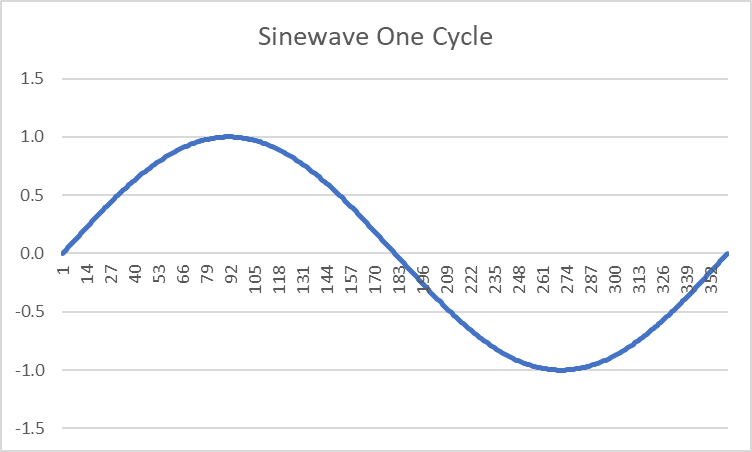 Image courtesy Author
The Grid
To get the nominal or DC equivalent of the AC wave we use RMS.
Square each value of the cycle.






Makes negative values positive.
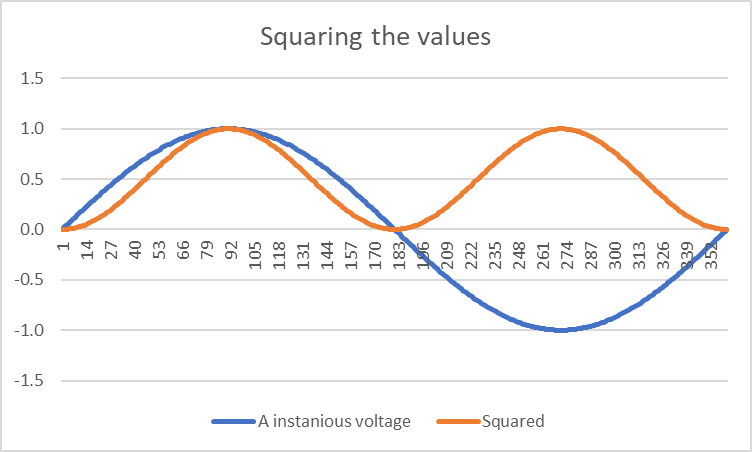 Image courtesy Author
The Grid
Next take the average of these values (Mean)

For all of the values of the squared values, the average is 0.5.
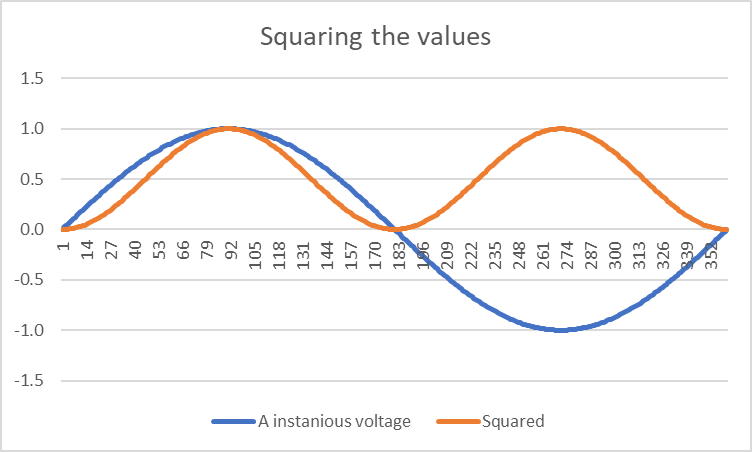 Image courtesy Author
The Grid
Next take this average value of 0.5 and take it’s square root.
This provides a value of 0.707.

This makes the nominal
   voltage 0.707 of the
   peak value.
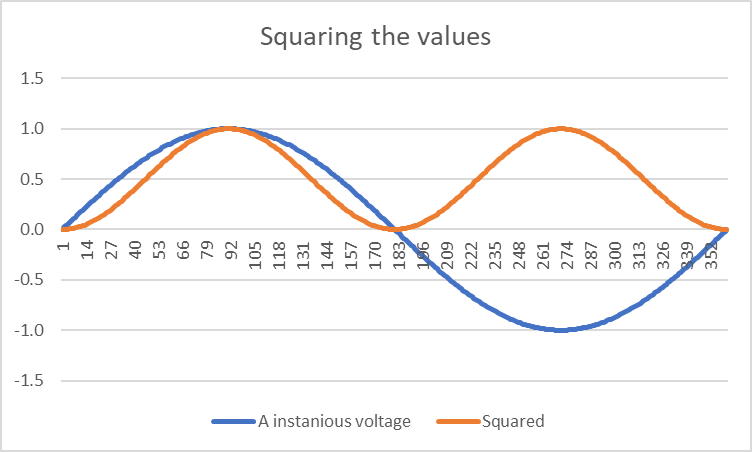 Image courtesy Author
The Grid
At the receptacle in a residence the nominal voltage is 120 volts, but it peaks at +- 169 volts.
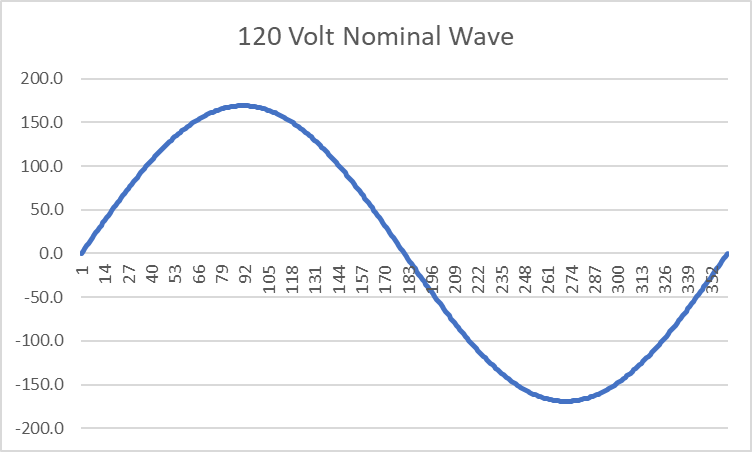 Image courtesy Author
The Grid
Questions?
The Grid
Why do all of this?

When an electrical power source synchronizes to another voltage it needs to match the shape and size of the AC wave.

The power source will have a range of voltages that it can synchronize to.

These nominal voltage values are based on region and if the voltage is single phase, 3-phase or split phase.
The Grid
In Belize the nominal consumer voltages are:

120-240 (Split Phase)

120 / 208 (Single / 3-Phase)

277 / 480 ( 3-Phase)
The Grid
Single phase is one phase of a 3-phase system.

Most commercial, industrial and school buildings have 3-phase entering the building.

When you plug into a receptacle it is just one of the phases, or a single phase.

Next slides will show how the voltages are measured.
The Grid
The 120 / 208 is the single phase and 3-phase voltages.

Terminal or Line voltage is measured between any two terminals
A-B
   B-C 
   C-A 
   and will measure 190V
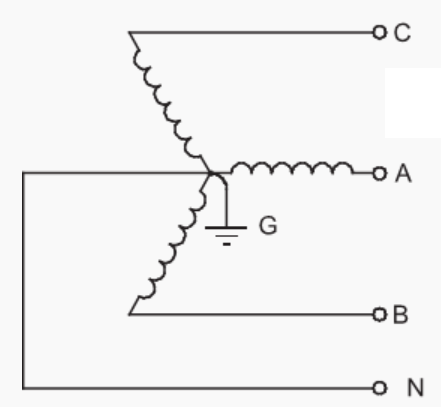 Image courtesy Author
The Grid
The 120 / 208 is the single phase and 3-phase voltages.

Phase voltage is measured between any terminal and the N (Neutral / Star Point)
A-n
   B-n
   C-n 
   and will measure 120V
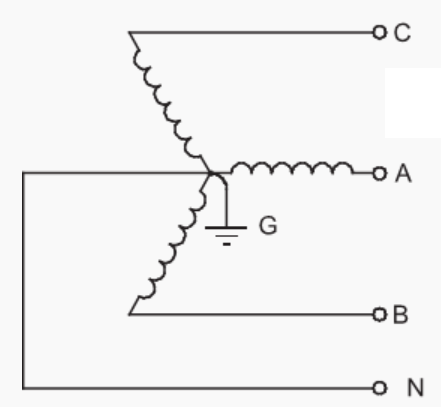 Image courtesy Author
The Grid
The potential difference (subtracting the voltages) is
VAB = VAn – VBn

120L0 degrees – 120L-120 degrees 

= 1.73 (√3)Van L+30 degrees

= 1.73 x 120V 

= 208L+30 degrees
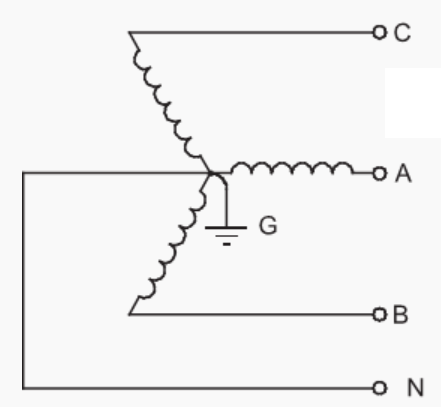 Image courtesy Author
The Grid
The potential difference (subtracting the voltages) is
VAB = VAn – VBn
120L0 degrees – 120L-120 degrees 
      
Subtracting take the rectangular form of each voltage.

Cosine	Sine
       120 	         +j0
  -   -60		-j103.9	
=   +180        +j103.9
Image courtesy Author
The Grid
Image courtesy Author
The Grid
Questions?